ガバナーへの道
インターアクト・ローターアクトを通じて
2019年10月20日（日）　
第2690地区 地区大会　ローターアクトタイム

第2650地区　奈良RAC　吉岡　毅
プロフィール
吉岡　毅（よしおか　つよし）
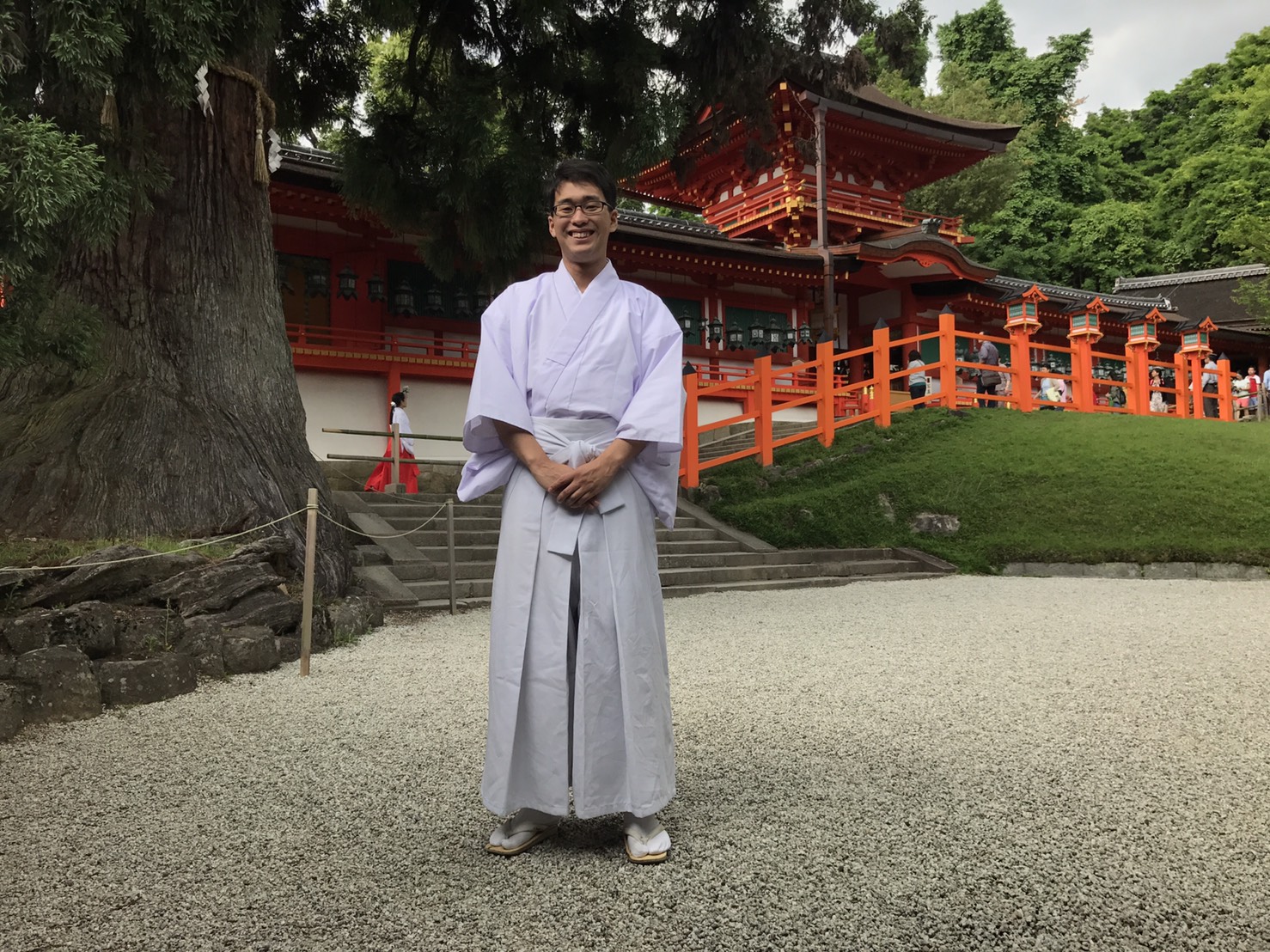 生年月日　1993年12月5日生まれ（25歳）
職　　業　春日大社　総務部　秘書課　録事
ロータリー歴
・インターアクトクラブ
　2009年5月11日　奈良市立一条高校IAC入会
　2009-2010年度　同　幹事
　2010-2011年度　同　会長
　2011-2012年度　同　直前会長
・ローターアクトクラブ
　2012年7月4日　 奈良RAC 入会
　2012-13年度　　同　社会奉仕委員
　2013-14年度　　同　幹事
　2014-15年度　　同　国際奉仕委員長
　2015-16年度　　同　APRRC大会幹事
　2016-17年度　　奈良ゾーン代表
　2017-18年度　　奈良RAC　会長
　2018-19年度　　奈良RAC　会長
・ライラ受講（2016-17年度）
・地区学友会チャーターメンバー
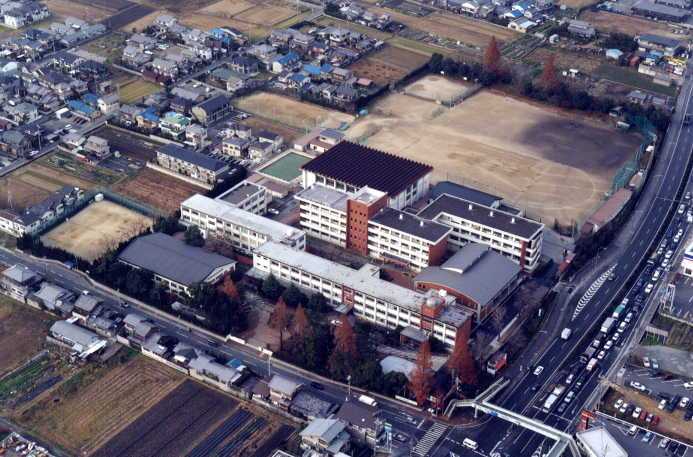 奈良市立一条高校に入学・・・
「ロータリー」を初めて知る
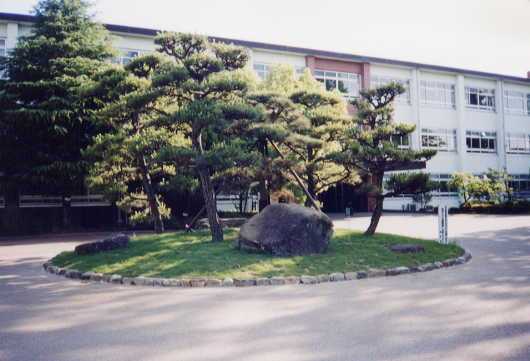 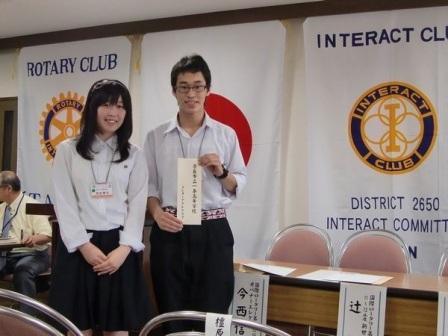 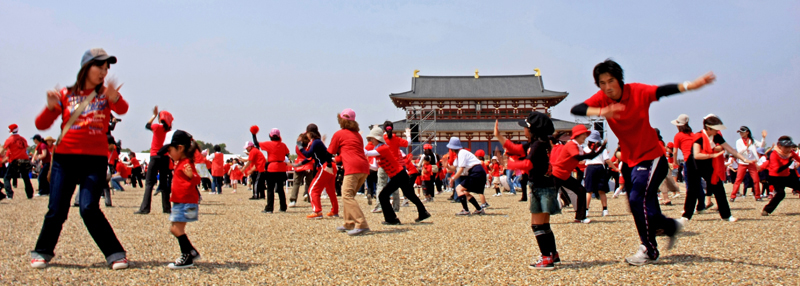 初めてのボランティア・・・
　平城遷都1300年祭
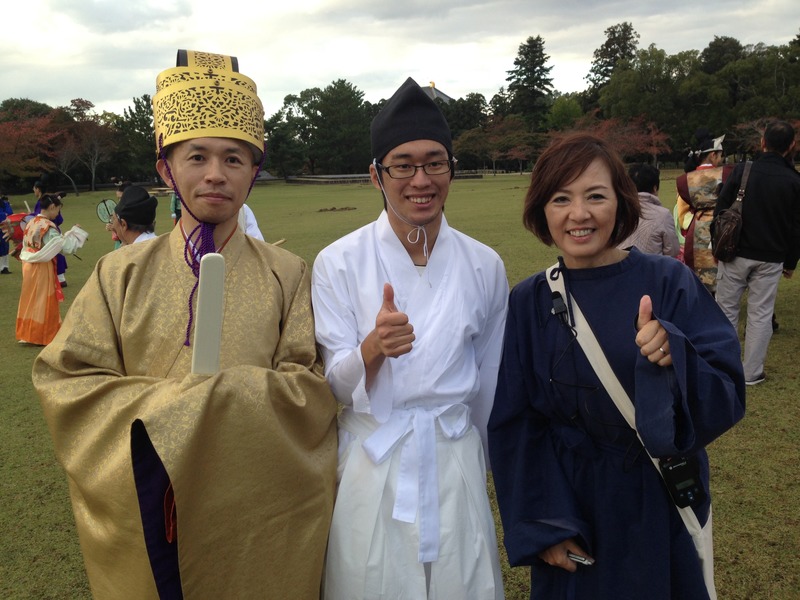 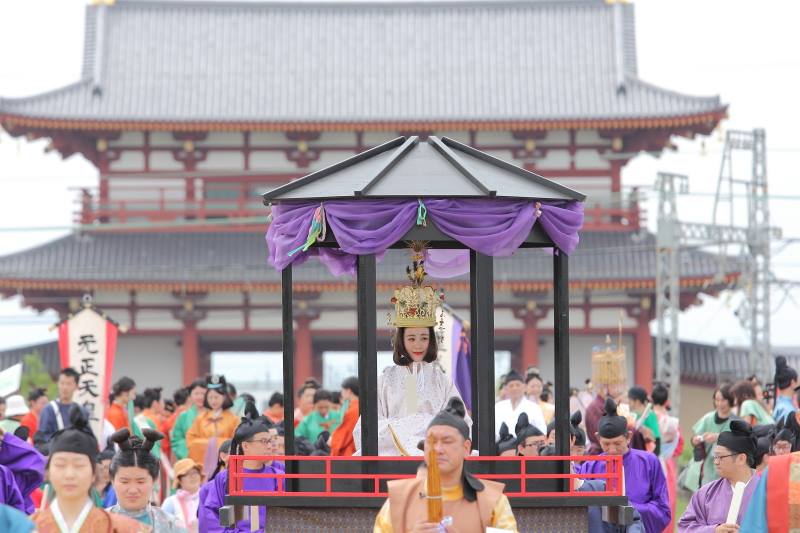 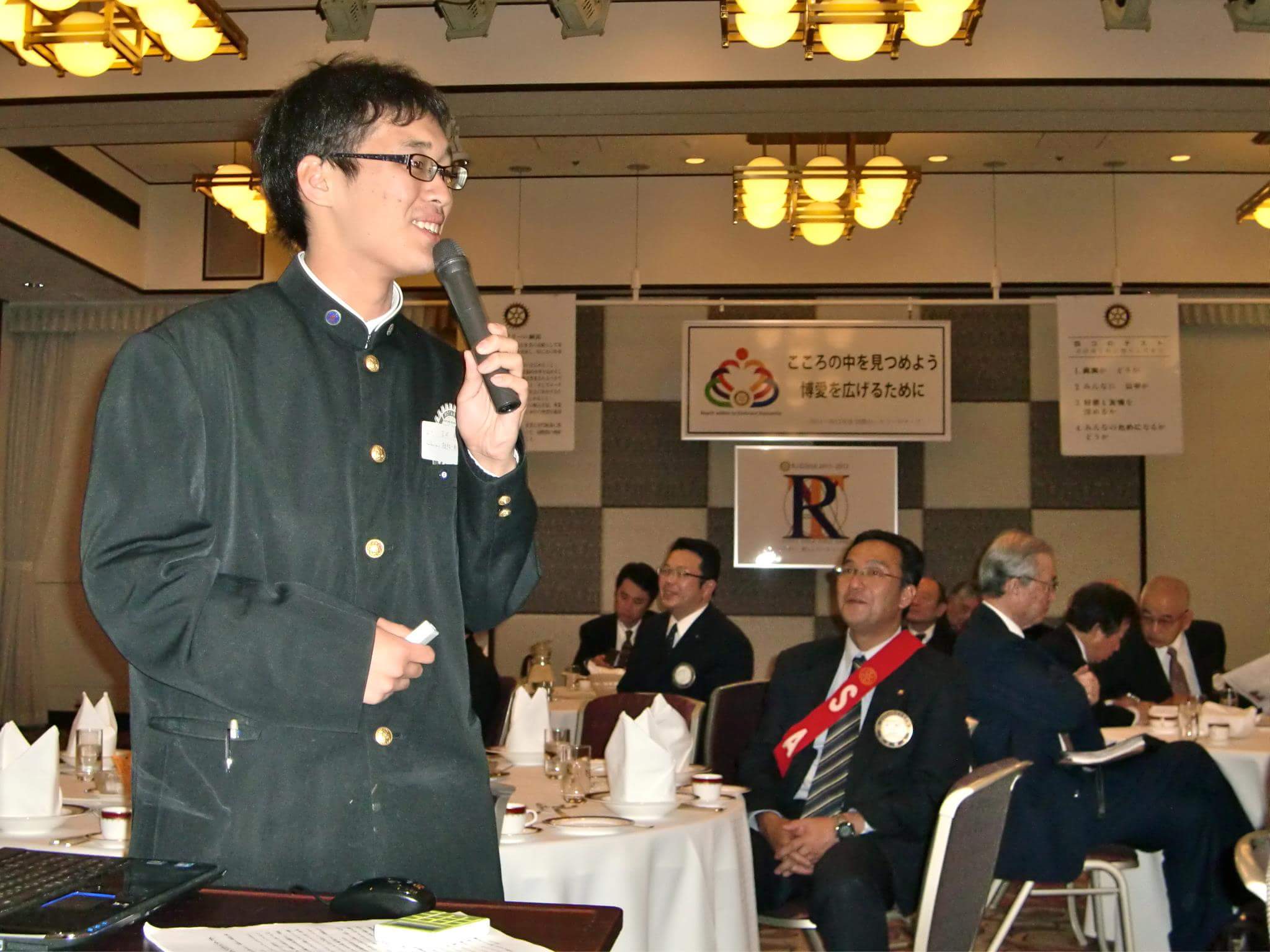 高校３年生
初めてロータリーの例会で卓話
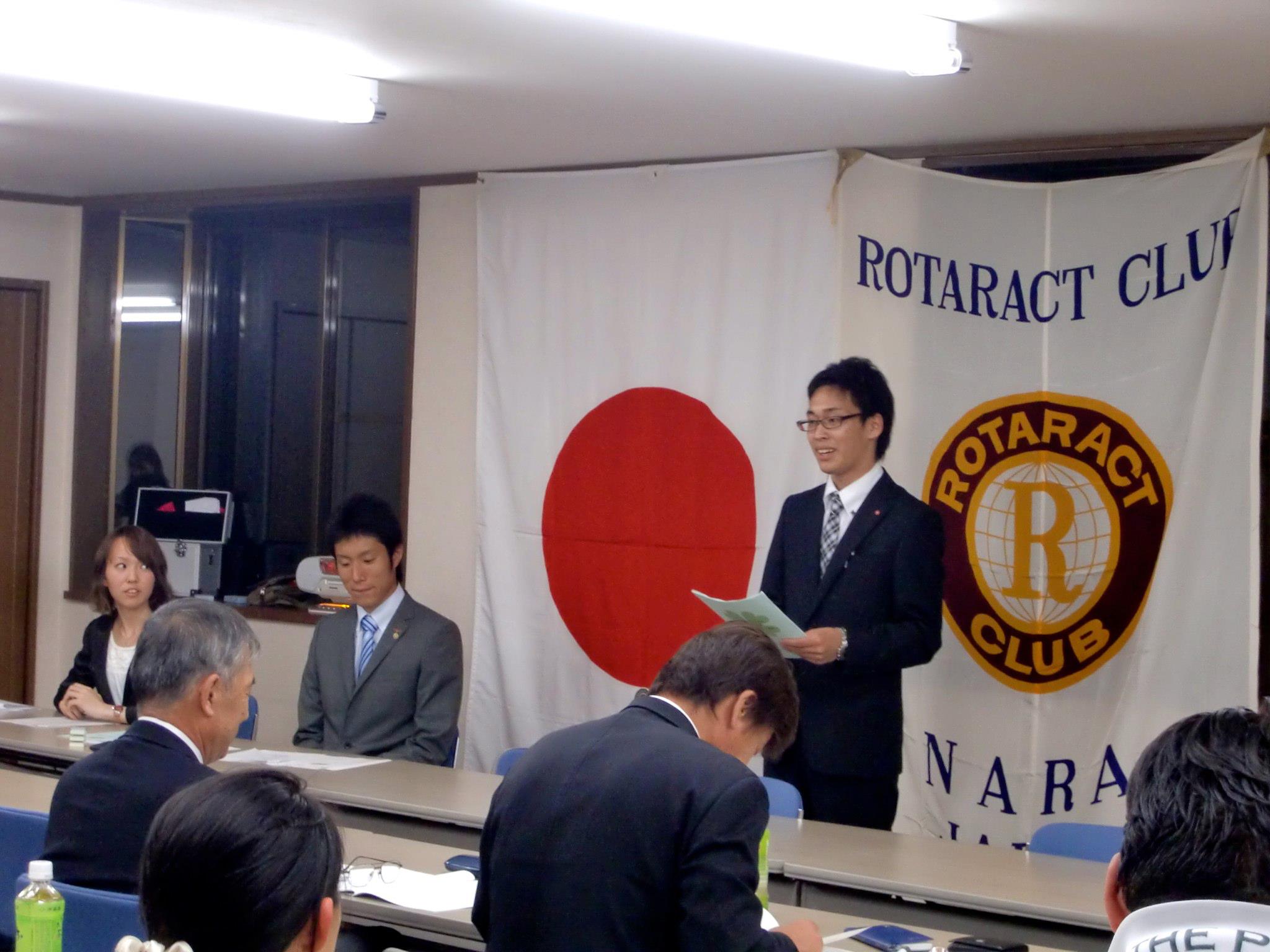 奈良ローターアクトクラブへ入会
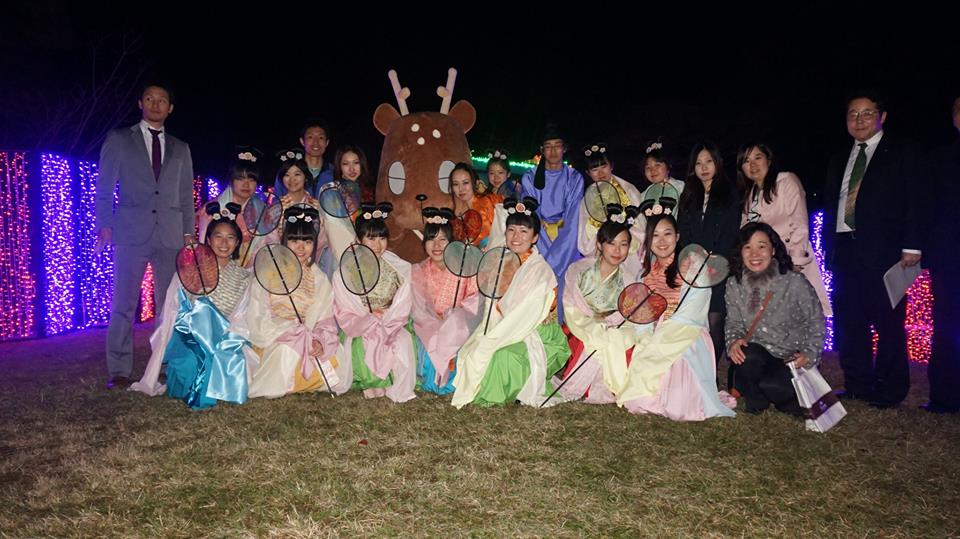 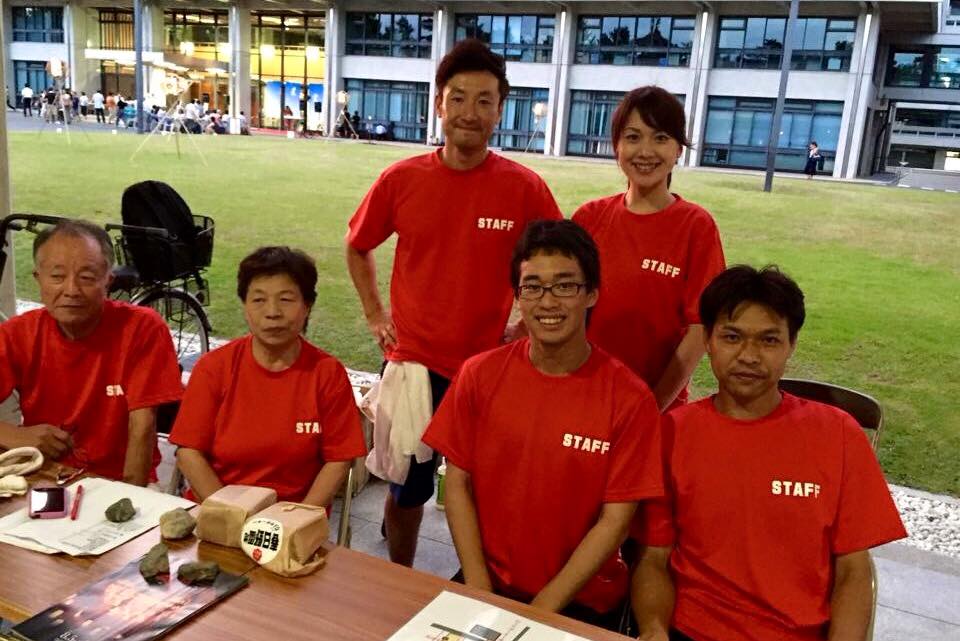 アクトを越えた地域での活動
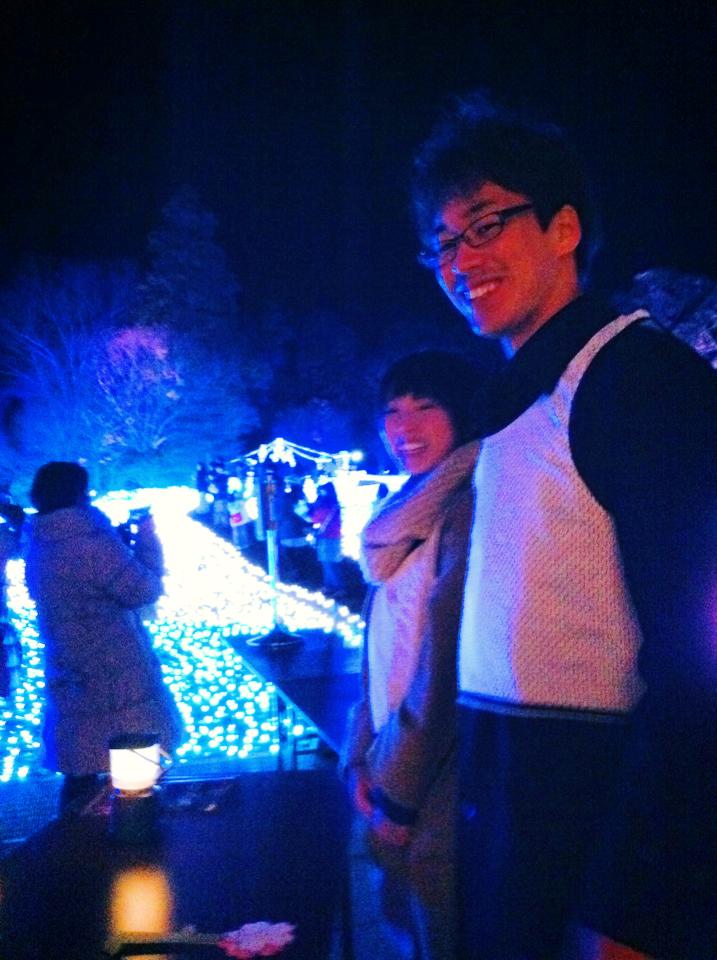 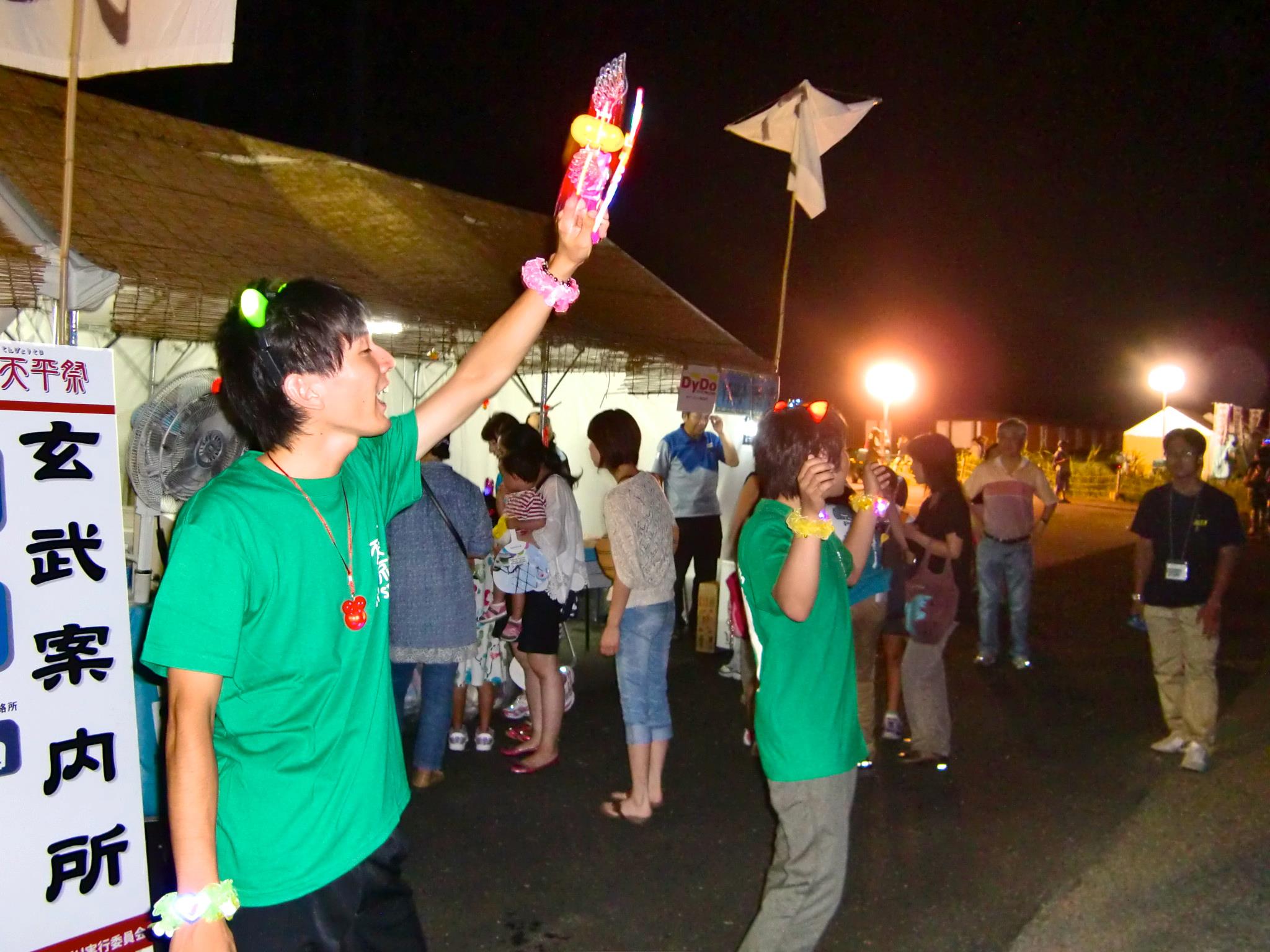 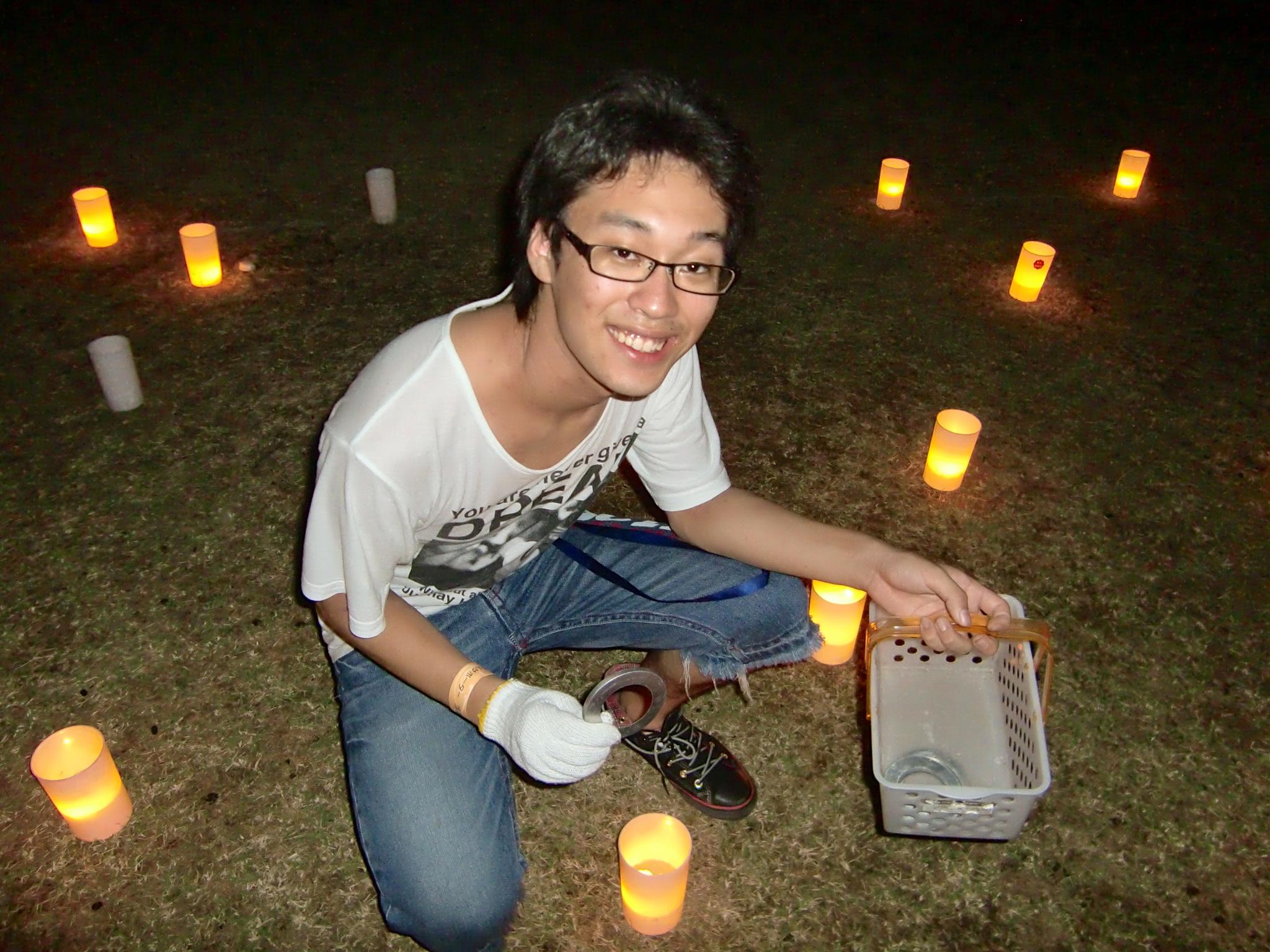 バッチの素晴らしさ、
　ロータリーの素晴らしさ
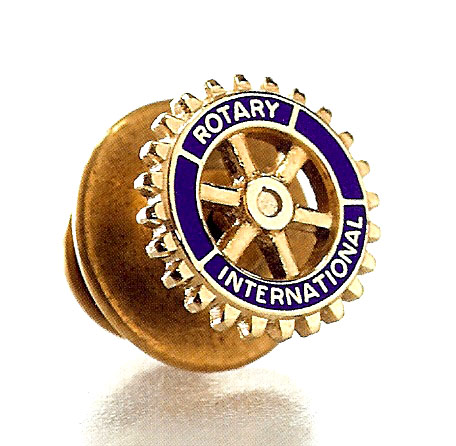 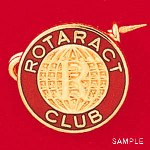 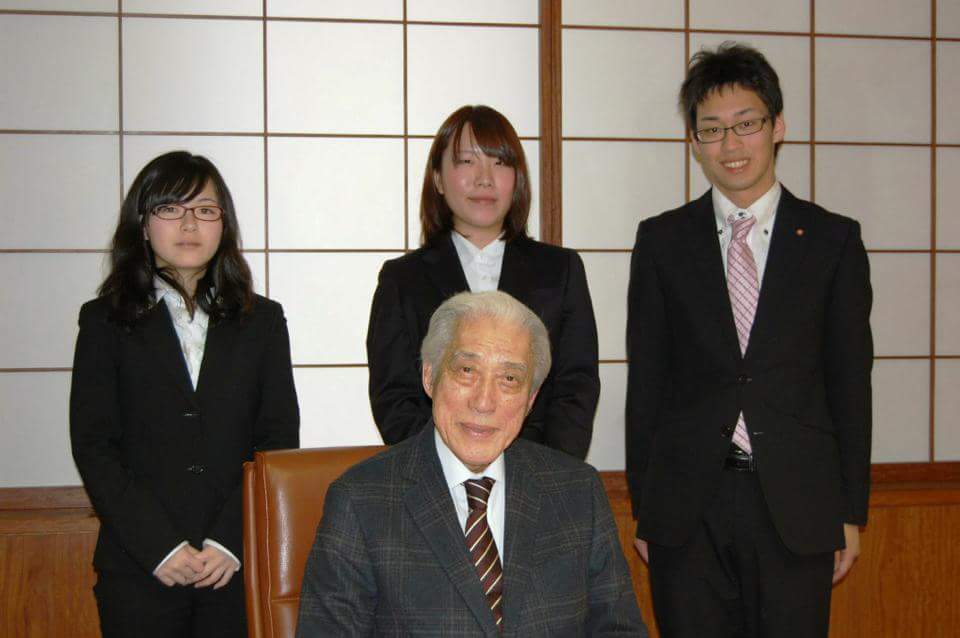 バッチの素晴らしさ、
　ロータリーの素晴らしさ
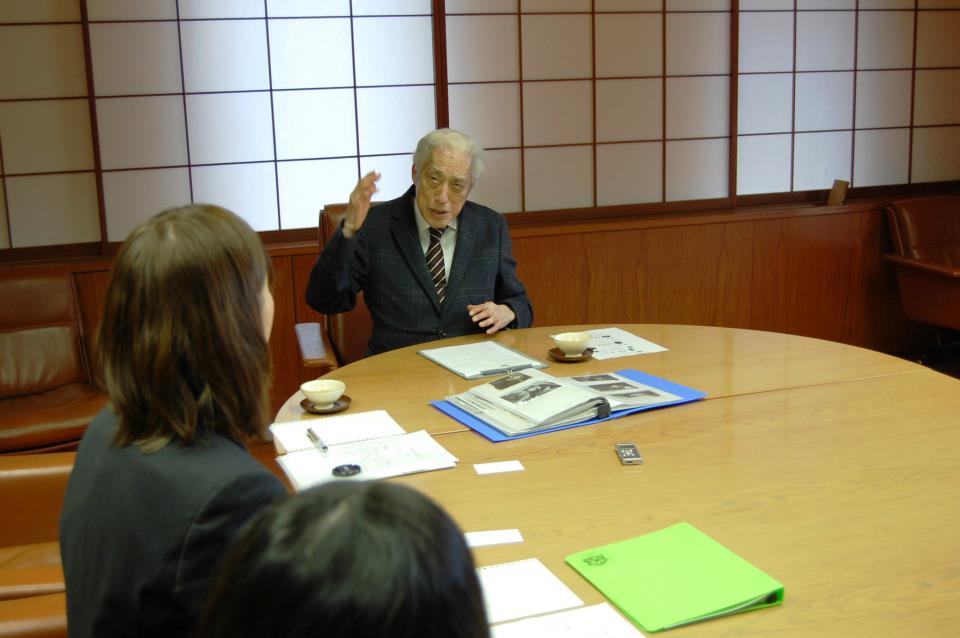 バッチの素晴らしさ、
　ロータリーの素晴らしさ
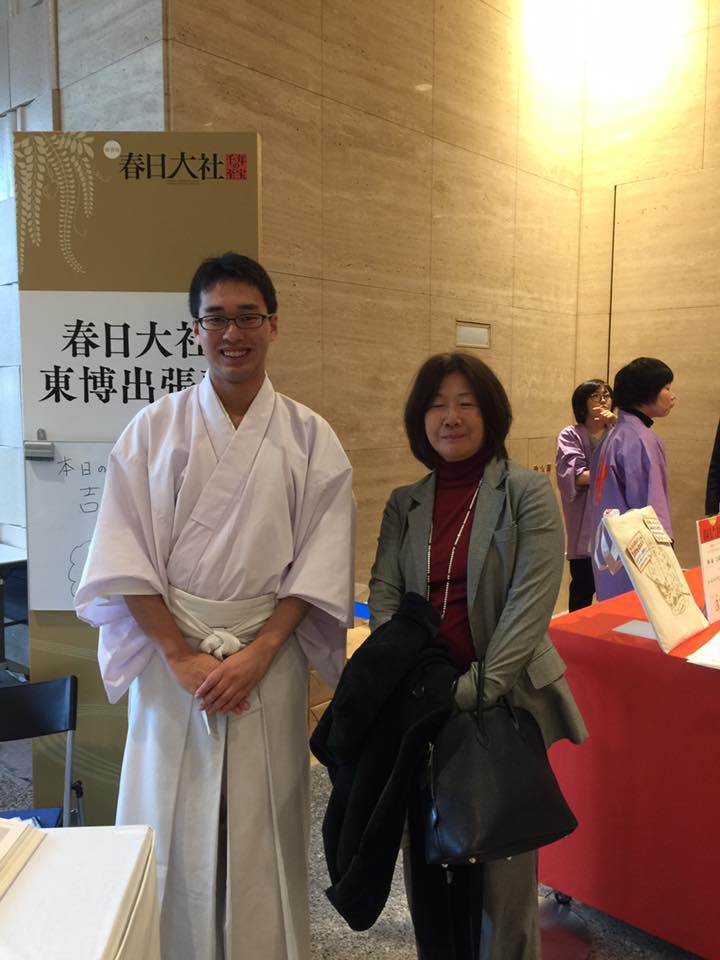 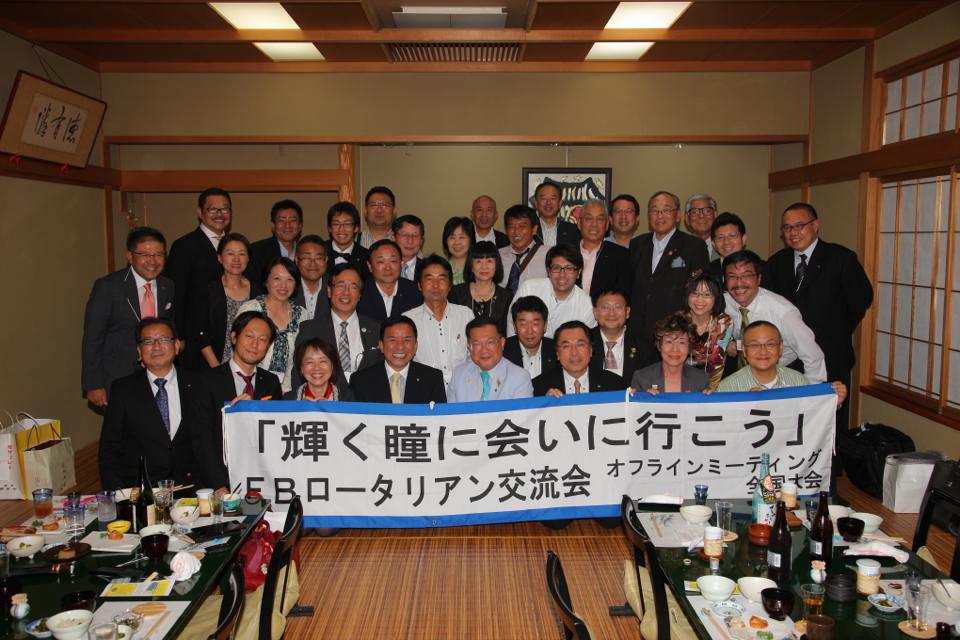 全国のロータリアンと知り合う
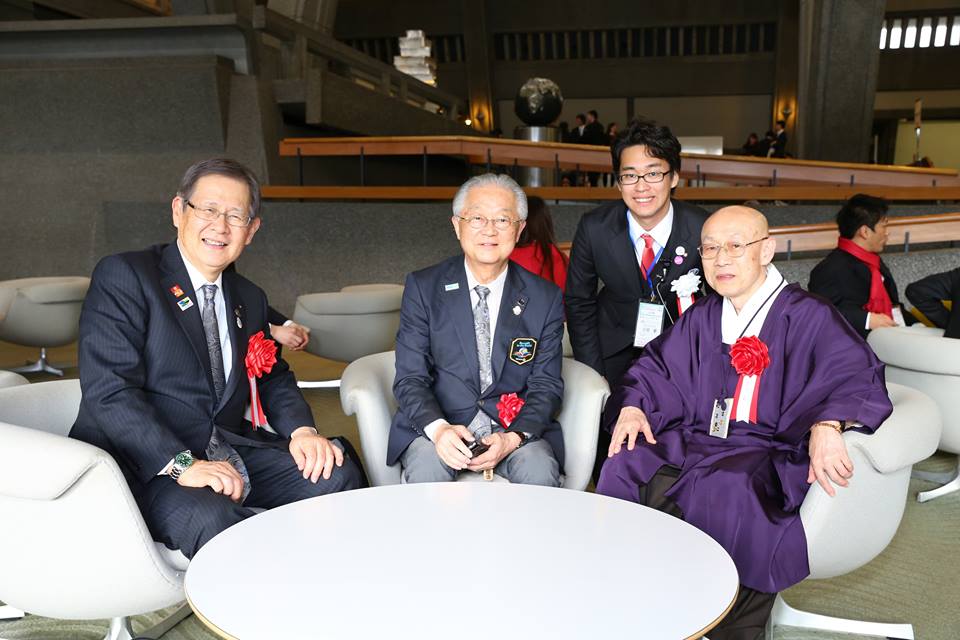 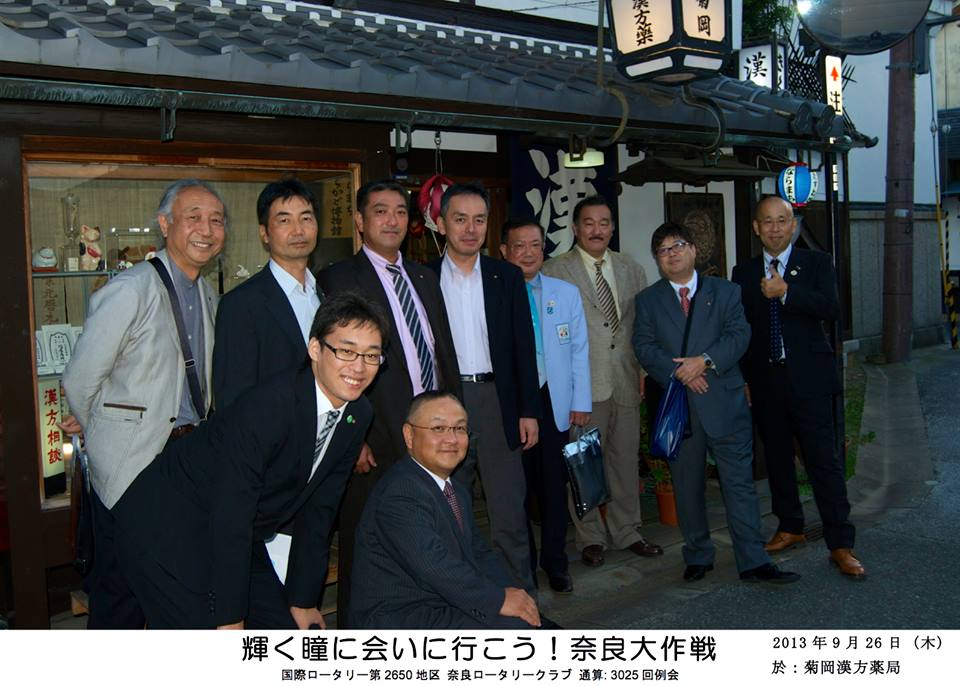 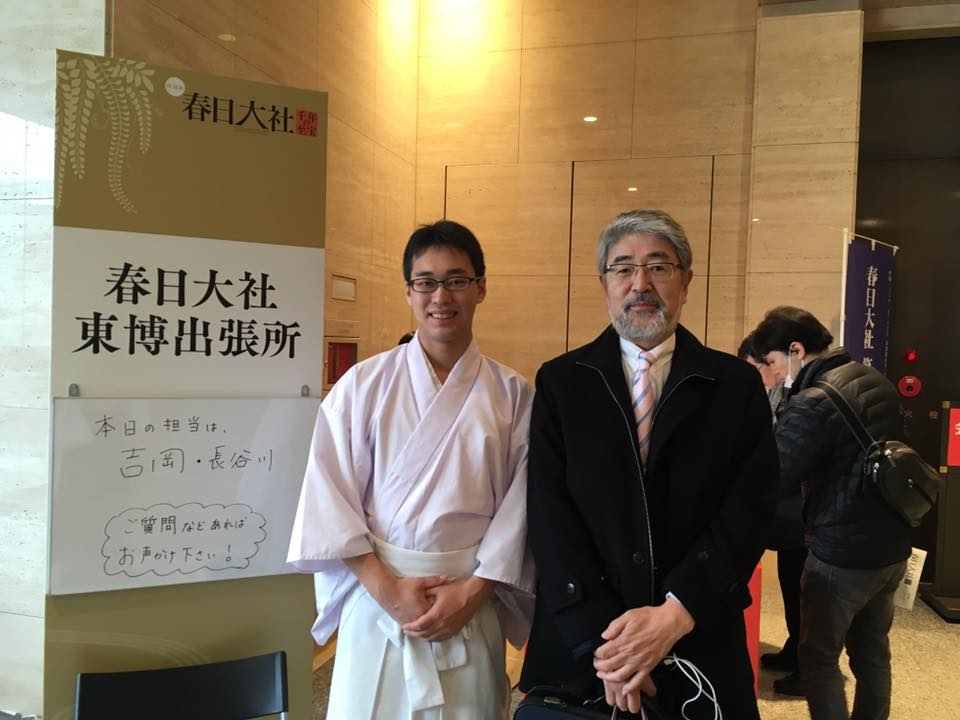 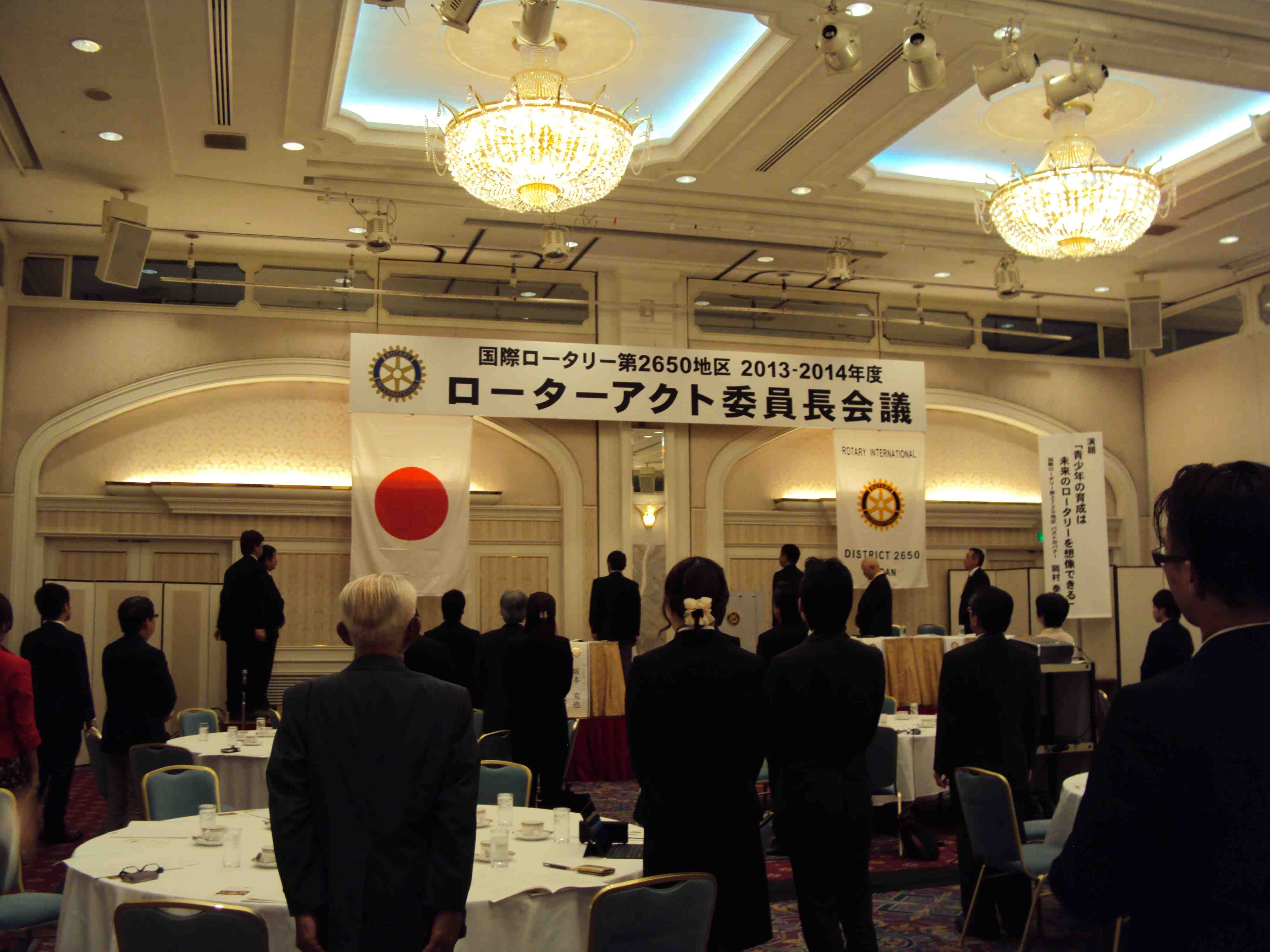 第2720地区 岡村パストガバナー
との出会い
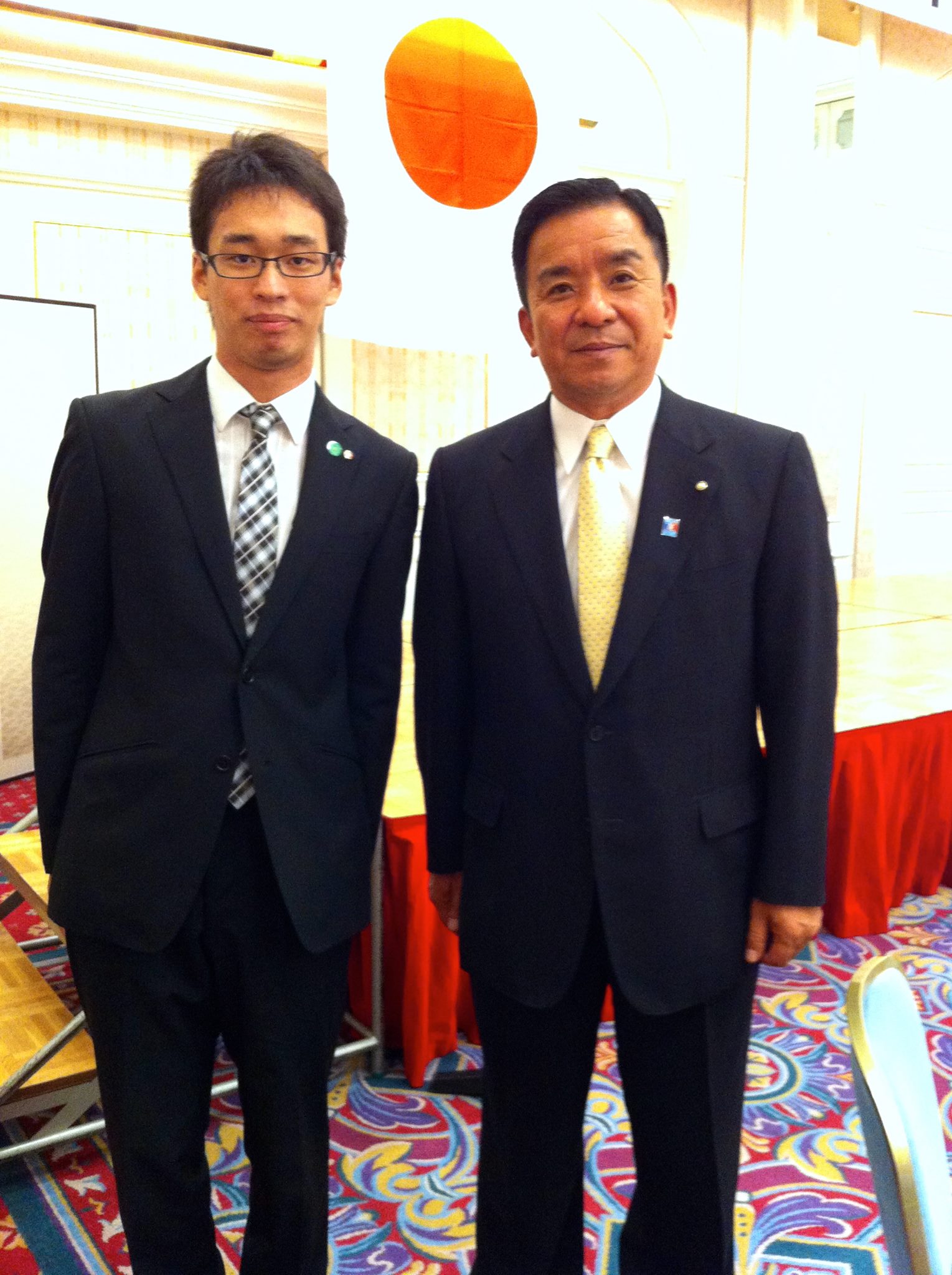 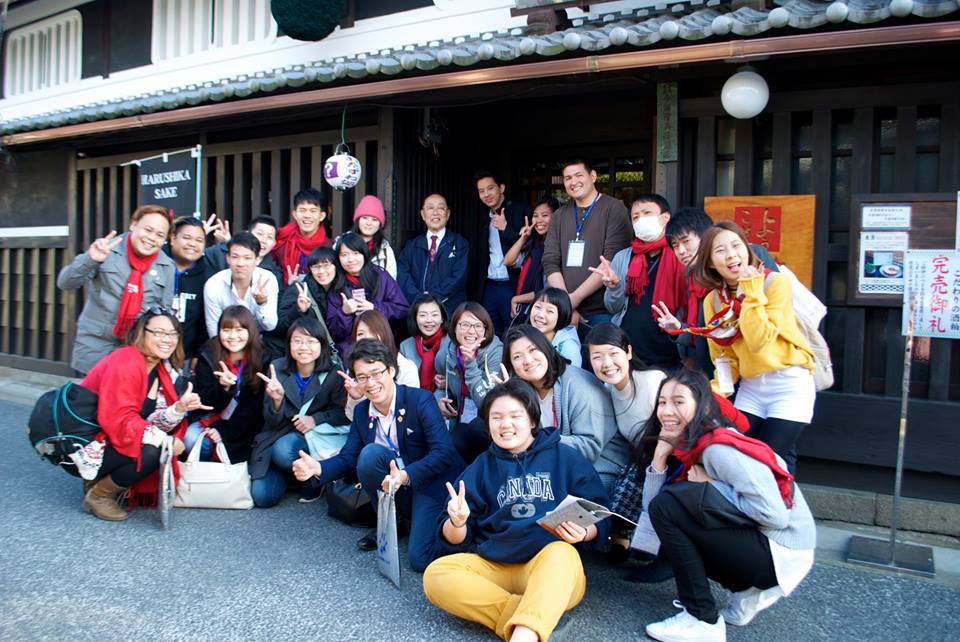 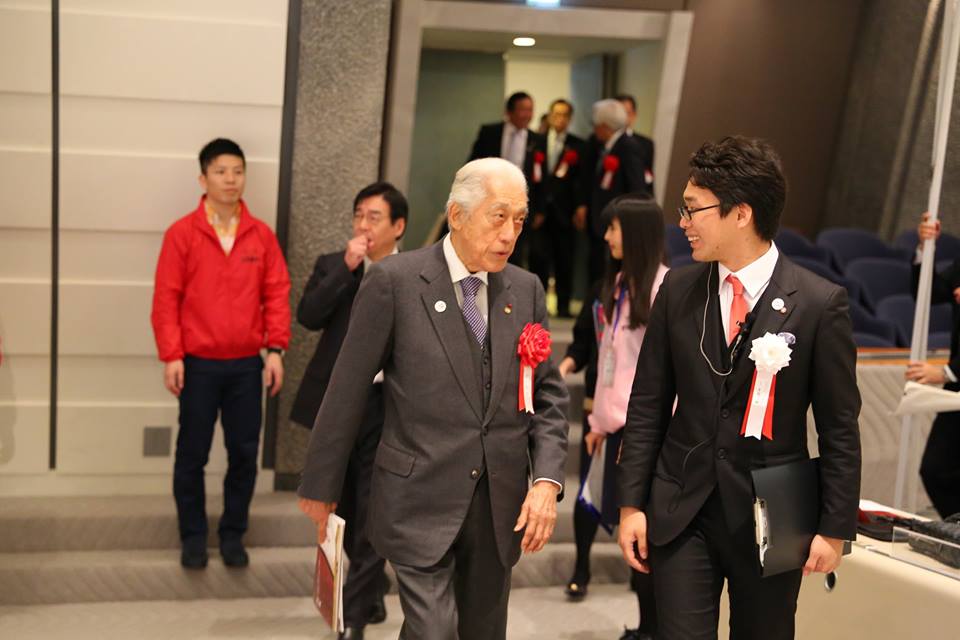 友は世界に
日本で初めてのアジア大会
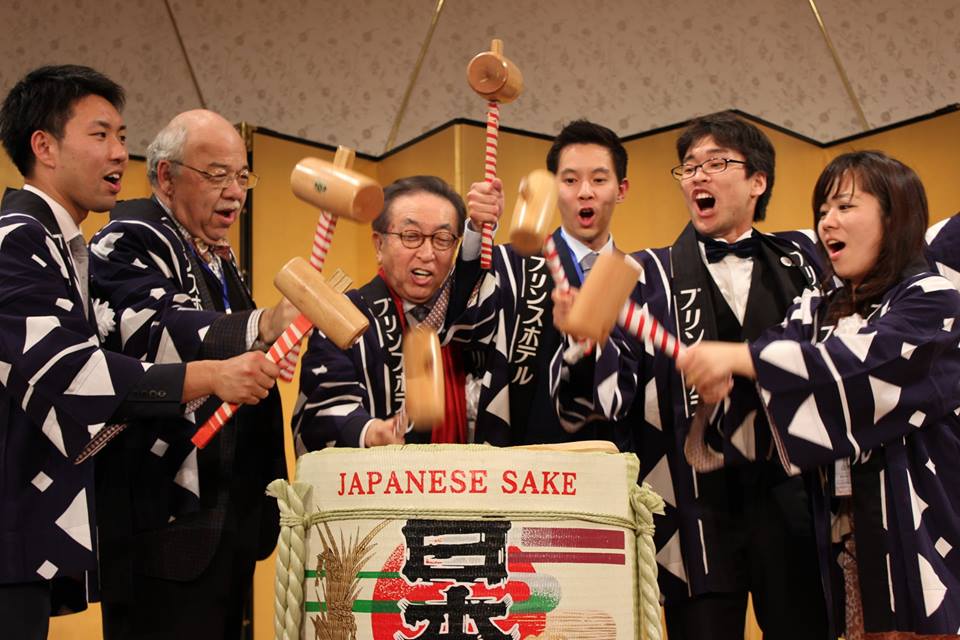 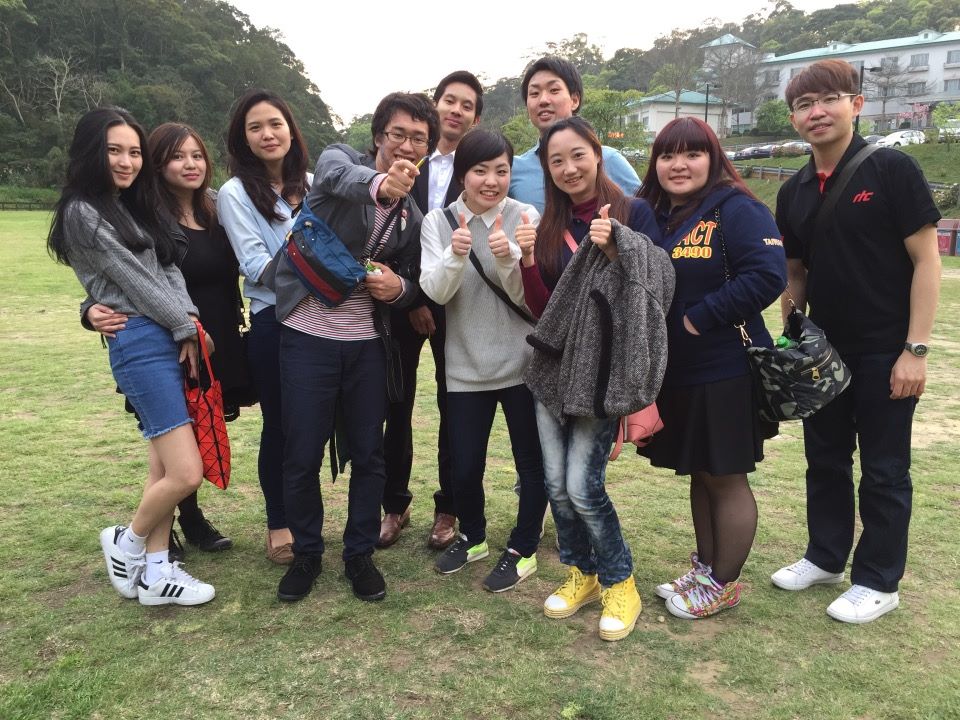 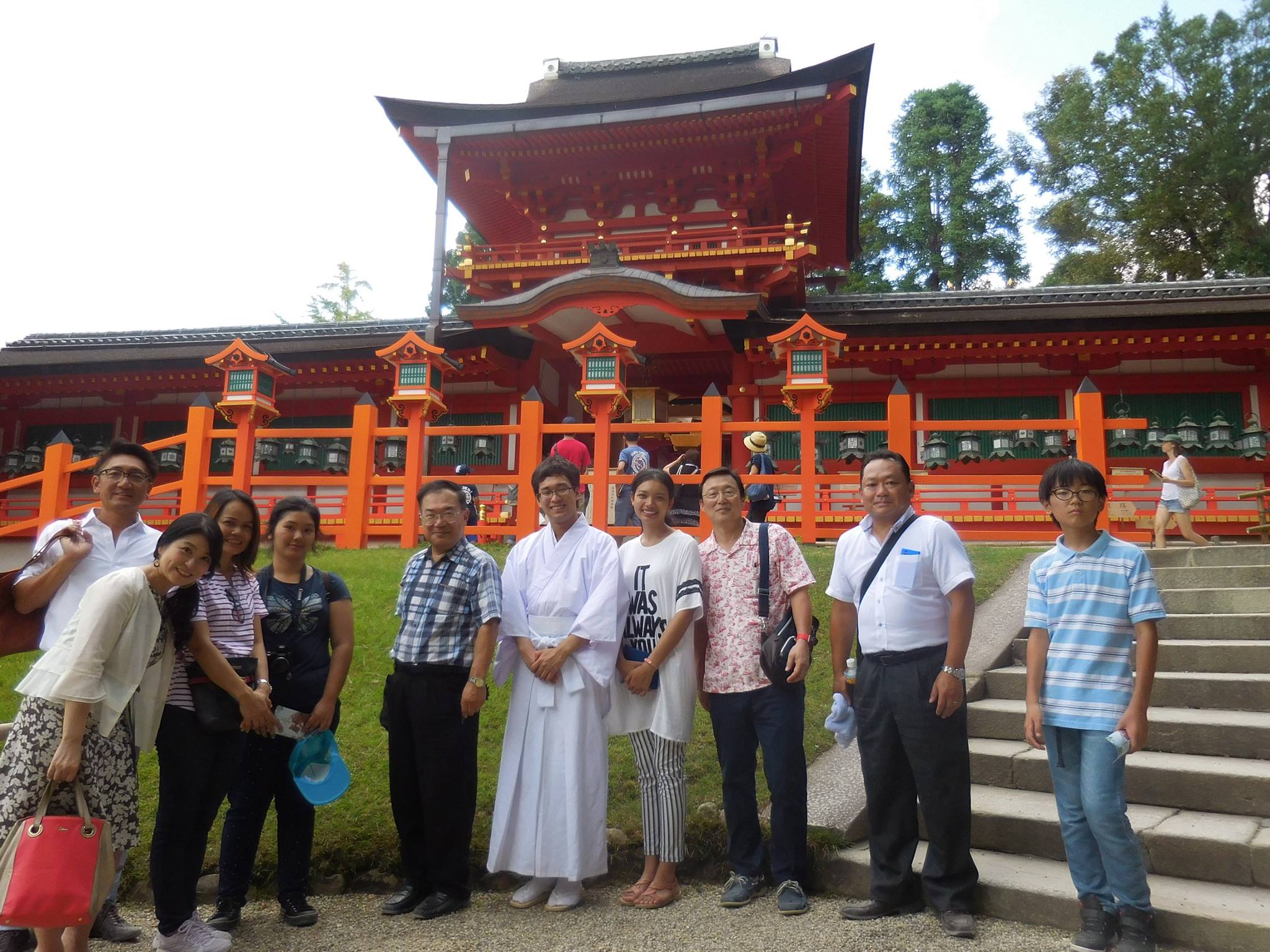 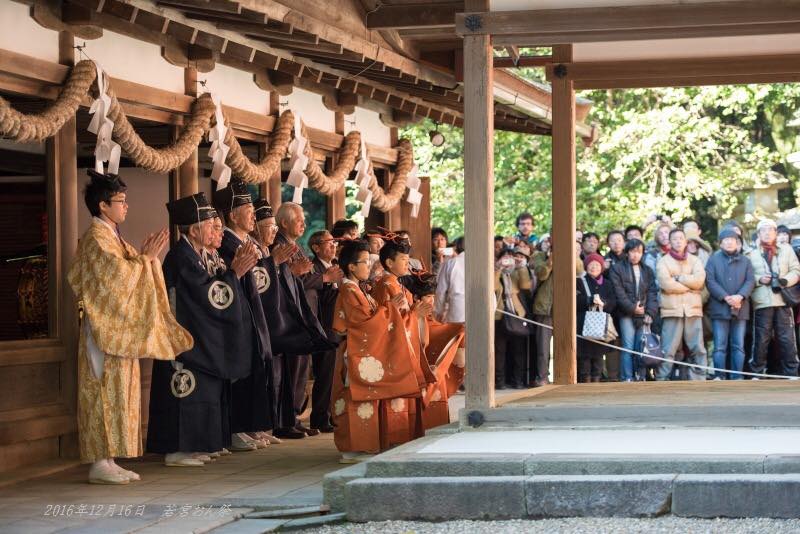 春日大社に奉職、
仕事でもロータリーは活かされる
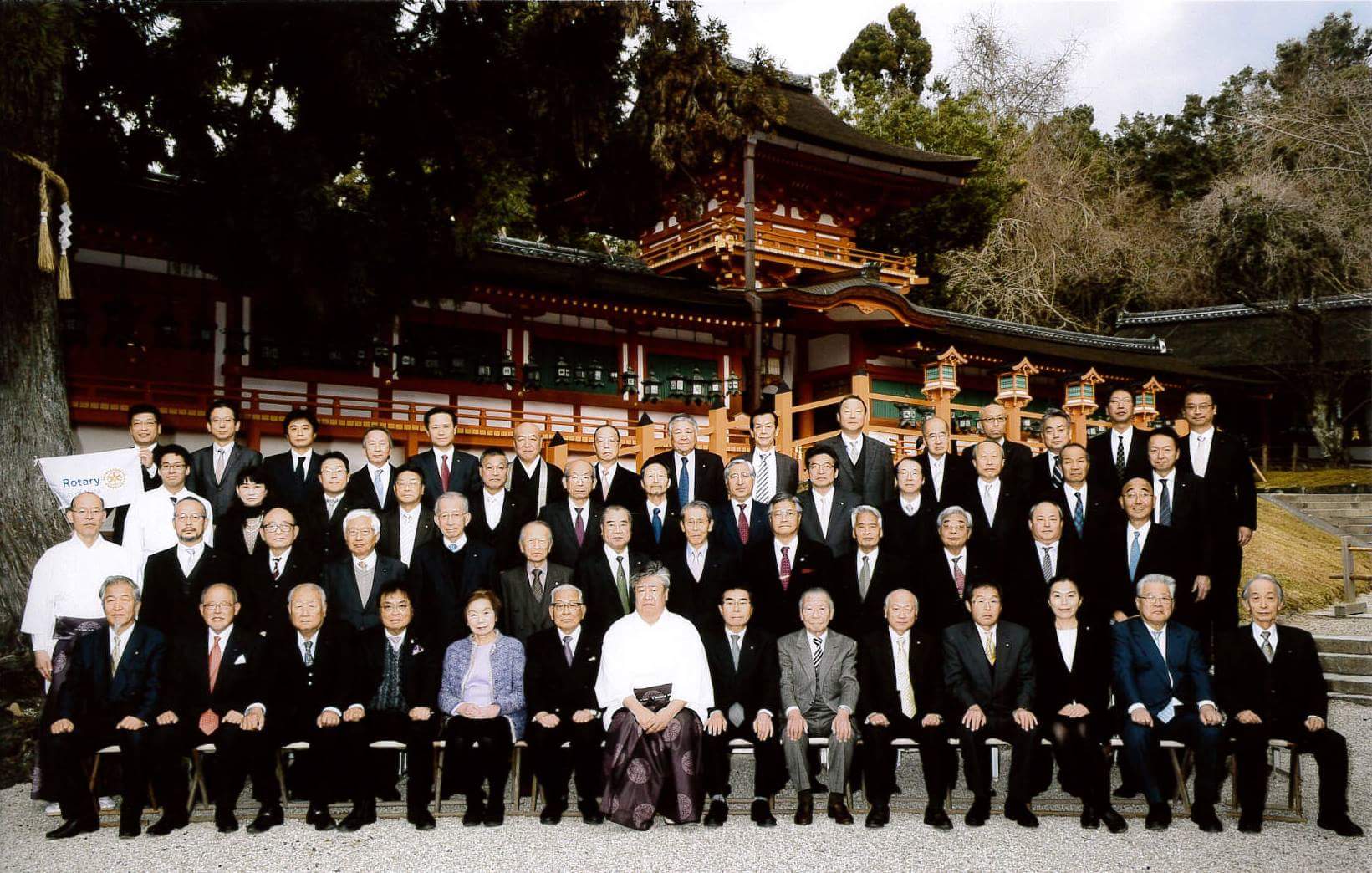 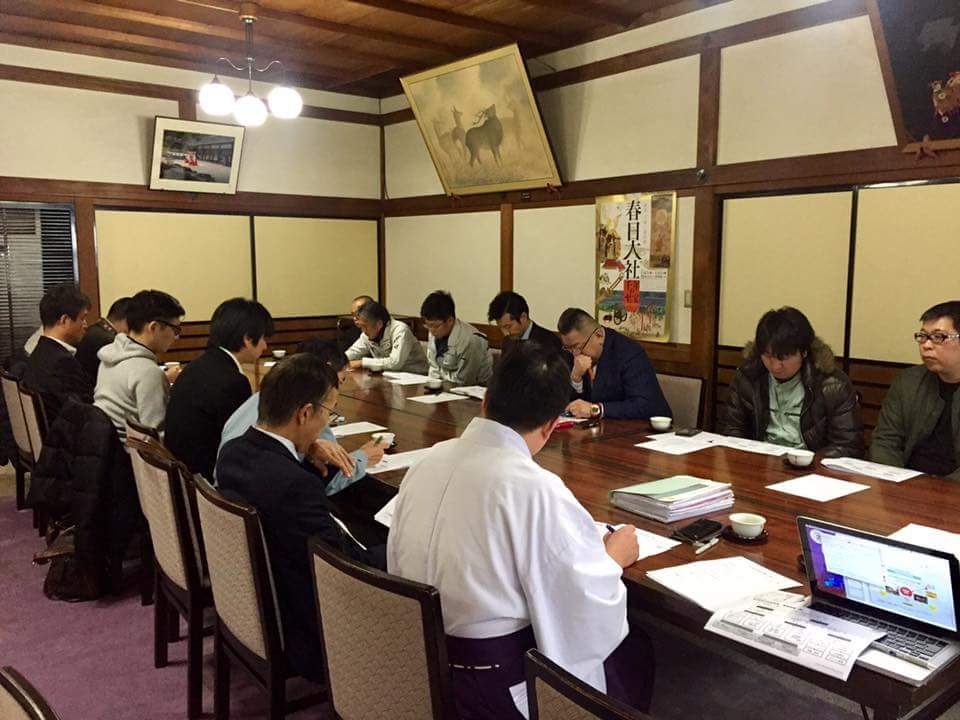 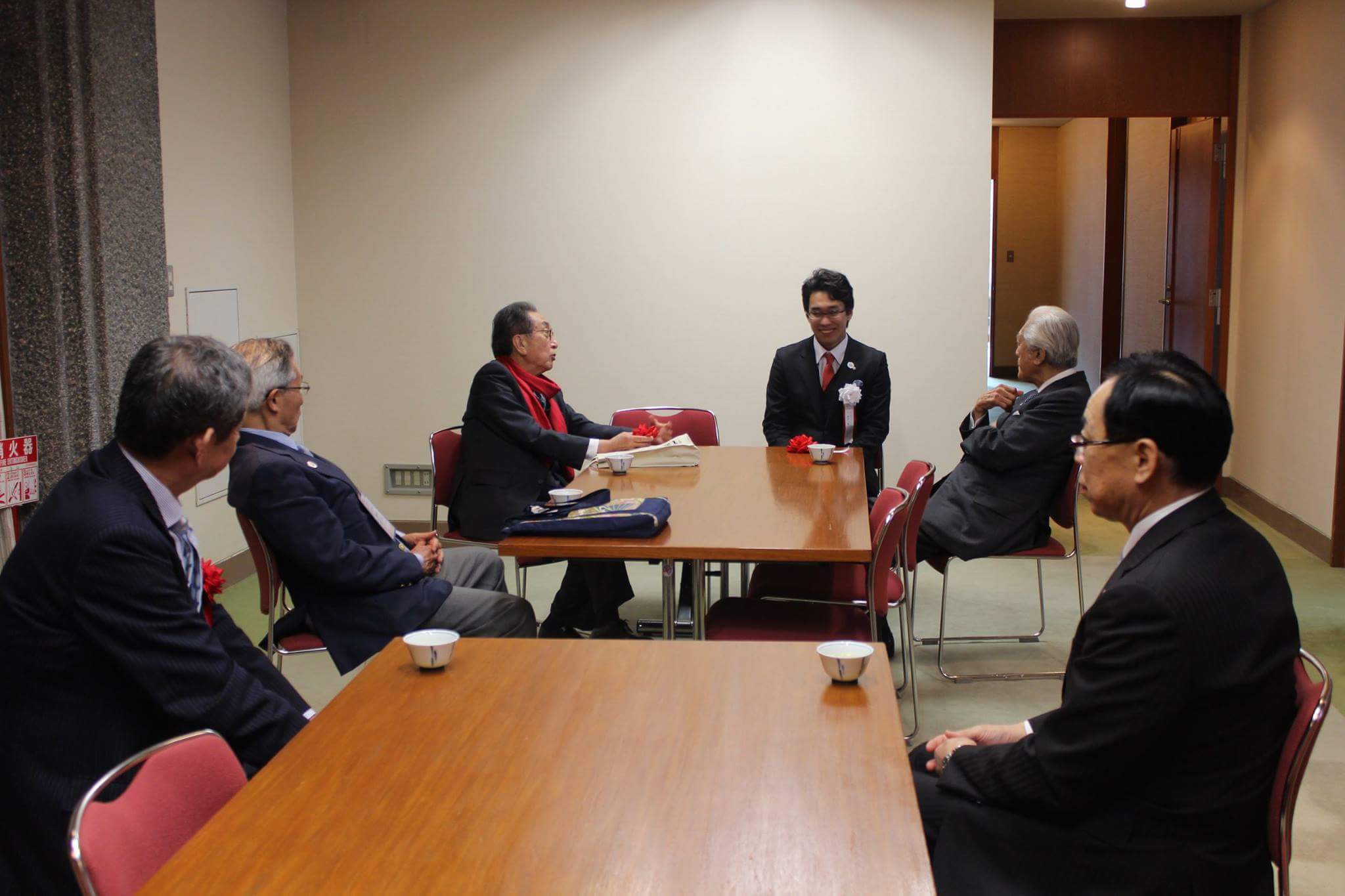 30歳でローターアクト卒業
人生の半分（15年）は
ロータリーと関わる。

ボクにとっての
「ロータリー」は憧れ。

ロータリアンになったら、
自分の後輩に道をつくりたい。
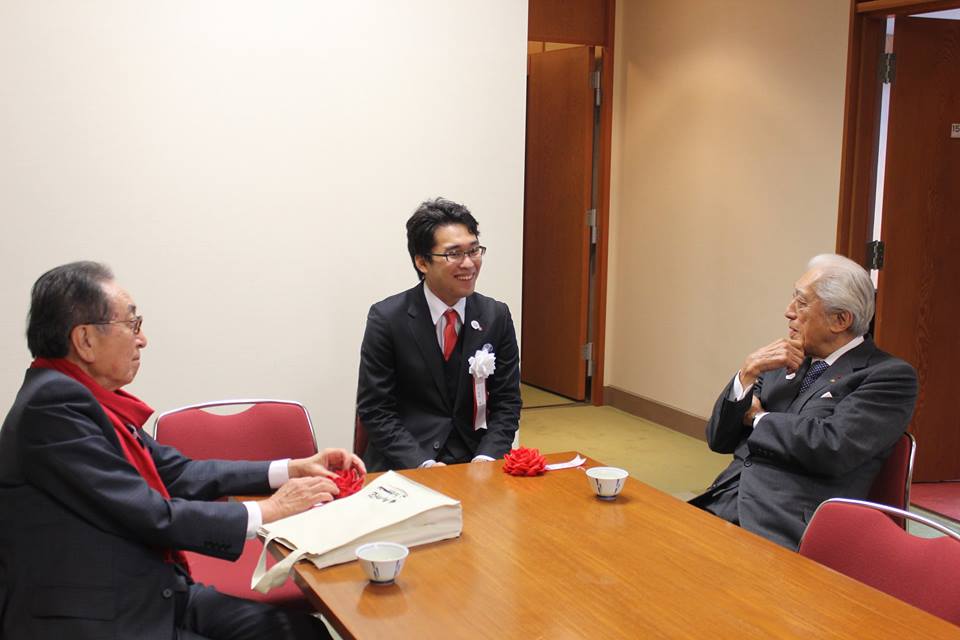 ローターアクターには「単に夢を見るのではなく、それがどう未来に繫がるか？そして未来とはなにであるか？」を考えて欲しい。

悩み苦しみを分かち合ってこそ一つの成長・心を共有することで将来が開けていく。

Keep a forward-looking posture.
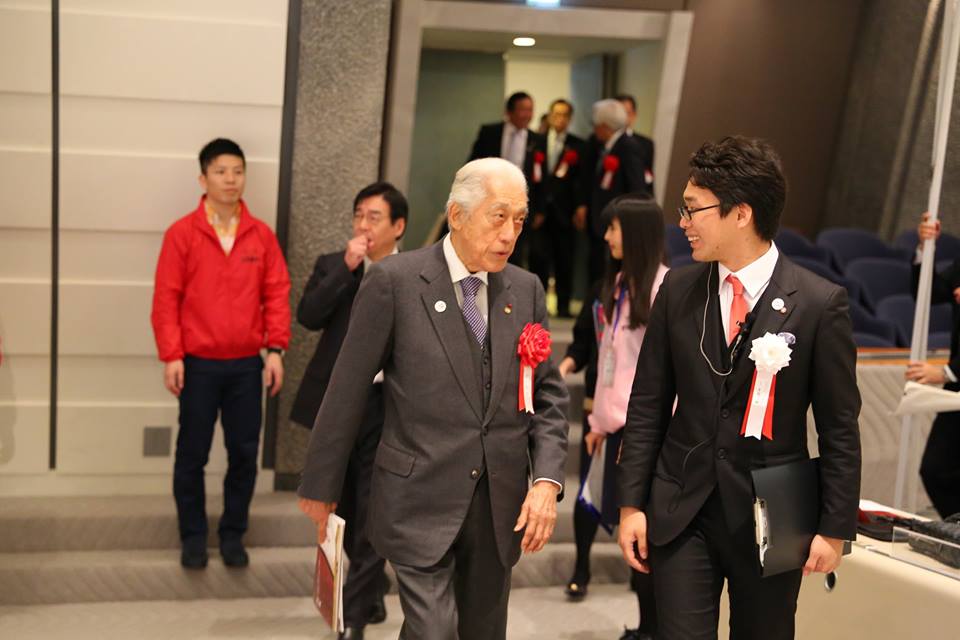 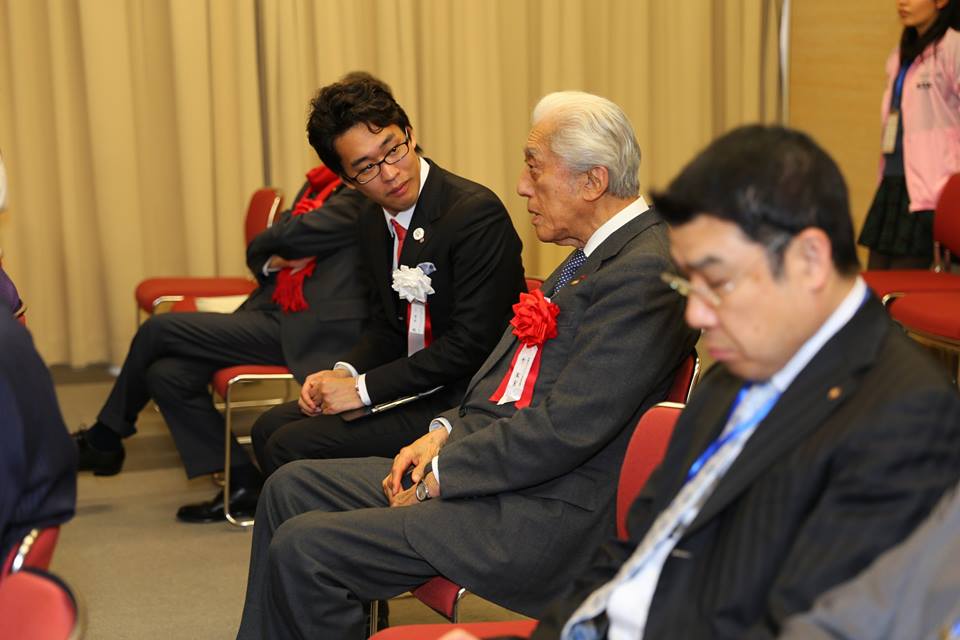 国際ロータリー元理事
千　玄室　PDG
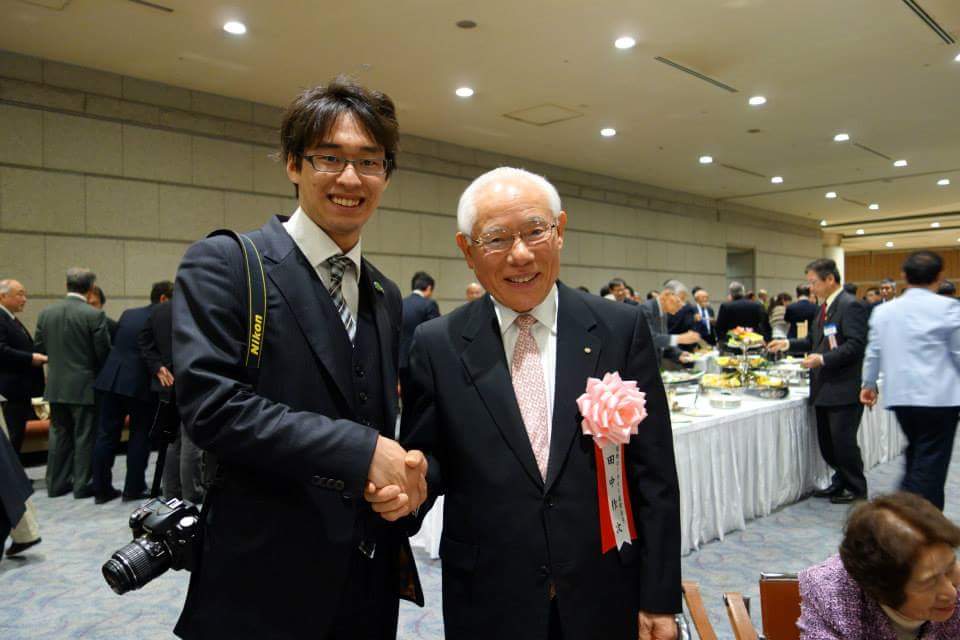 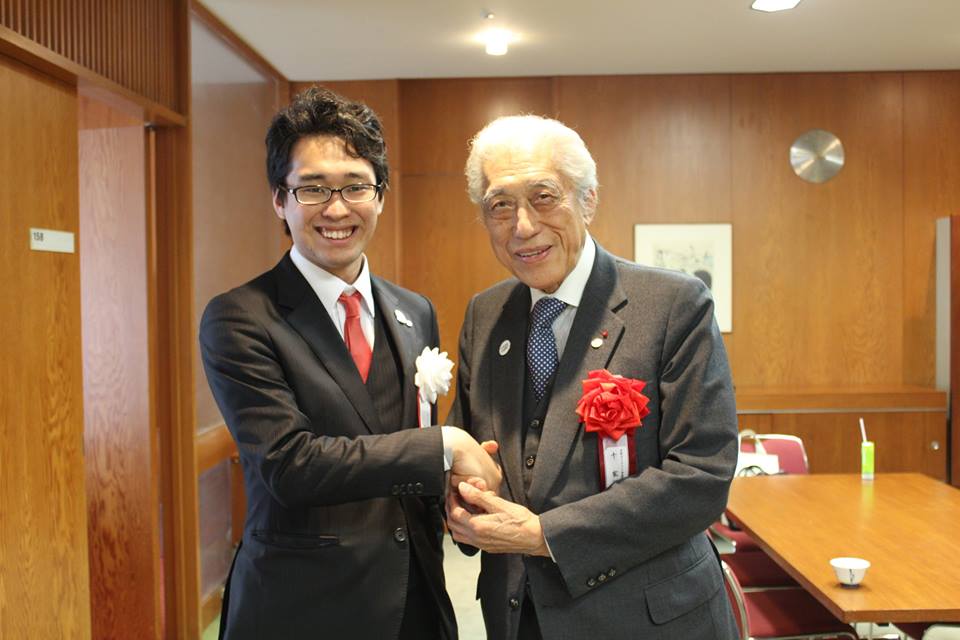 夢は、国際ロータリー会長！
RI会長への道は続く
ご清聴
ありがとうございました。